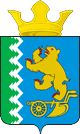 Слободо-Туринское сельское поселение
ПРОЕКТ БЮДЖЕТА 
ДЛЯ ГРАЖДАН
К решению Думы Слободо-Туринского сельского поселения № 242 от 24 ноября 2021 года "О бюджете Слободо-Туринского сельского поселения на 2022 год и плановый период 2023 и 2024 годов"
Туринская Слобода, 2021 год
Уважаемые жители 
Слободо-Туринского сельского поселения!
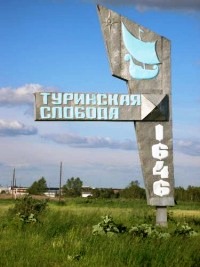 Администрация Слободо-Туринского 	 сельского поселения представляет Вам «Бюджет для граждан», созданный для обеспечения прозрачности и открытости бюджетного процесса.  
         Наверняка многих волнует вопрос, на какие цели расходуются средства местного бюджета? 
         Каждый вправе в максимально удобной и доступной форме получать информацию о направлениях бюджетной политики, проводимой на территории Слободо-Туринского сельского поселения, чтобы иметь возможность самостоятельно делать выводы об эффективности расходования средств.
С уважением,
Глава Слободо-Туринского сельского поселения
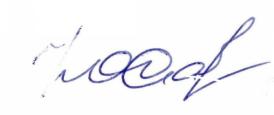 Ю.В.Сабуров
ОСНОВНЫЕ ЗАДАЧИ И ПРИОРИТЕТНЫЕ НАПРАВЛЕНИЯ БЮДЖЕТНОЙ ПОЛИТИКИ СЛОБОДО-ТУРИНСКОГО СЕЛЬСКОГО ПОСЕЛЕНИЯ НА 2022 ГОД И ПЛАНОВЫЙ ПЕРИОД 2023 И 2024 ГОДОВ
Целью основных направлений бюджетной политики является определение условий, используемых при составлении проекта бюджета Слободо-Туринского сельского поселения на 2022 год и плановый период 2023 и 2024 годов, основных подходов к его формированию, а также обеспечение прозрачности и открытости бюджетного планирования. 
Бюджетная политика направлена на повышение эффективности и результативности управления бюджетными средствами при достижении приоритетных целей социально-экономического развития Слободо-Туринского сельского поселения. 
При формировании и реализации бюджетной политики необходимо исходить из решения следующих основных задач: 
Обеспечение устойчивости и сбалансированности местного бюджета, формирование оптимальной структуры расходов бюджета, ориентированной на социально - экономическую стабильность. 
Стратегической мерой, способствующей проведению эффективной бюджетной политики, является расширение горизонтов бюджетного планирования. 
Повышение эффективности бюджетных расходов, формирование бюджетных параметров исходя из четкого определения приоритетов и необходимости безусловного исполнения действующих расходных обязательств, в том числе с учетом их оптимизации и эффективности исполнения. 
Необходимо осуществлять взвешенный подход к принятию новых расходных обязательств. Принятие новых расходных обязательств следует производить только при условии оценки их эффективности, соответствия их приоритетным направлениям социально-экономического развития района и при условии наличия ресурсов для их гарантированного исполнения. 
При исполнении местного бюджета необходимо обеспечить получение реальной экономии бюджетных средств за счет их рационального использования, сокращения неэффективных бюджетных расходов.
Осуществление мероприятий, направленных на повышение эффективности социально-экономической политики муниципального образования. 
Направления и мероприятия социально-экономической политики, реализуемые в рамках муниципальной программы, должны иметь надежное финансовое обеспечение. Должны быть определены объемы финансовых ресурсов, необходимые для достижения конкретных целей и определенных результатов. 
Повышение эффективности оказания муниципальных услуг за счет повышения доступности и качества предоставления услуг. 
Внедрение системы муниципального финансового контроля, внутреннего финансового контроля. 
Внедрение системы муниципального финансового контроля, контроля в сфере закупок, а также внутреннего финансового контроля будет способствовать сокращению и предотвращению нарушений бюджетного законодательства и законодательства о контрактной системе закупок, повышению эффективности бюджетных расходов. 
Повышение открытости бюджетных данных, содействие развитию финансового образования и повышение уровня финансовой грамотности населения сельского поселения. Целями реализации данного направления являются соблюдение принципа прозрачности (открытости), установленного Бюджетным кодексом Российской Федерации, а также построение эффективной системы общественного контроля в сфере муниципального управления финансами. Продолжение публикаций «Бюджета для граждан» к решениям Думы о бюджете и об исполнении бюджета, а также сведений об исполнении бюджета. 
Повышение уровня информационной прозрачности деятельности органов местного самоуправления муниципального образования, принимающих участие в подготовке проекта бюджета, исполнении местного бюджета и составлении бюджетной отчетности, способствует повышению качества их работы и системы управления общественными финансами в целом. Повышение финансовой прозрачности органов местного самоуправления необходимо осуществлять комплексно на всех стадиях бюджетного процесса, что послужит инструментом для принятия муниципальных управленческих решений и позволит реализовать качественные изменения всей системы управления муниципальными финансами.
ЧТО ТАКОЕ «БЮДЖЕТ ДЛЯ ГРАЖДАН»?
Бюджет для граждан – документ, содержащий основные положения решения Думы Слободо-Туринского сельского поселения о бюджете в виде открытой и понятной гражданам информации
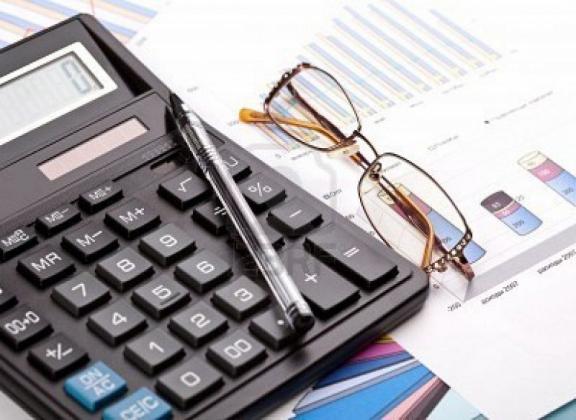 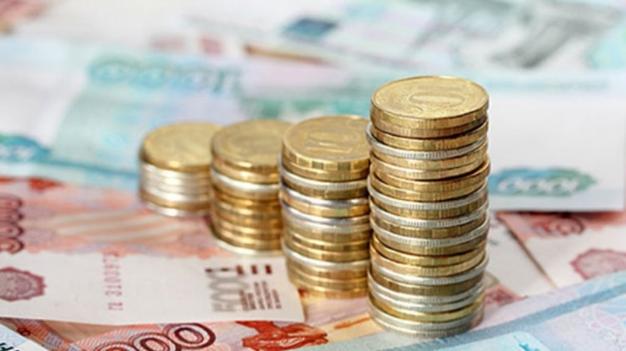 ЧТО ТАКОЕ БЮДЖЕТ?
БЮДЖЕТ
Форма образования и расходования денежных средств, предназначенных для финансового обеспечения задач и функций государства и местного самоуправления
Сбалансированность  бюджета по доходам и расходам – основополагающее требование, предъявляемое в органам, составляющим, утверждающим и исполняющим бюджет
ОПИСАНИЕ АДМИНИСТРАТИВНОГО-ТЕРРИТОРИАЛЬНОГО ДЕЛЕНИЯ МУНИЦИПАЛЬНОГО ОБРАЗОВАНИЯ
Слободо-Туринское сельское поселение образовано с 01.01.2006 г.

Устав Слободо-Туринского сельского поселения принят решением Думы Слободо-Туринского сельского поселения от 22 декабря 2005 года № 4, зарегистрирован Главным управлением Министерства юстиции по Свердловской области РФ по Уральскому федеральному округу 26 декабря 2005 года.

С октября 2005 года образовался представительный орган местного самоуправления – Дума Слободо-Туринского сельского поселения.

Территорию Слободо-Туринского сельского поселения составляют исторически сложившиеся земли населенных пунктов, прилегающие к ним земли общего пользования, территории традиционного природопользования, реакционные земли для развития поселения.
ОСНОВНЫЕ ПОКАЗАТЕЛИ СОЦИАЛЬНО-ЭКОНОМИЧЕСКОГО РАЗВИТИЯ СЛОБОДО-ТУРИНСКОГО СЕЛЬСКОГО ПОСЕЛЕНИЯ
ДОХОДЫ И РАСХОДЫ
СЛОБОДО-ТУРИНСКОГО СЕЛЬСКОГО ПОСЕЛЕНИЯ , тыс. руб.
ДОХОДЫ БЮДЖЕТА СЛОБОДО-ТУРИНСКОГО СЕЛЬСКОГО ПОСЕЛЕНИЯ
ДОХОДЫ БЮДЖЕТА В 2022 ГОДУ И ПЛАНОВОМ ПЕРИОДЕ 2023 И 2024 ГОДОВ
ОСНОВНЫЕ ДОХОДНЫЕ ИСТОЧНИКИ БЮДЖЕТА
СТРУКТУРА РАСХОДОВ БЮДЖЕТА 
НА 2022 ГОД
НАЦИОНАЛЬНАЯ ОБОРОНА
Непрограммные направления деятельности – 605,6 тыс. руб.
Осуществление первичного воинского учета на территориях, где отсутствуют военные комиссариаты – 605,6 тыс. руб.
НАЦИОНАЛЬНАЯ БЕЗОПАСНОСТЬ И ПРАВООХРАНИТЕЛЬНАЯ ДЕЯТЕЛЬСНОСТЬ
Подпрограмма «Обеспечение безопасности жизнедеятельности населения на территории Слободо-Туринского сельского поселения – 378,0 тыс. руб.
Установка и обслуживание водозаборных колодцев, устройство и обустройство пожарных водоемов, противопожарная пропаганда, опахивание населенных пунктов– 378,0 тыс. руб.
НАЦИОНАЛЬНАЯ ЭКОНОМИКА
Подпрограмма «Развитие транспорта и дорожного хозяйства Слободо-Туринского сельского поселения– 
25683,0 тыс. руб.
Подпрограмма «Обеспечение общественной безопасности населения на территории Слободо-Туринского сельского поселения – 
133,0 тыс. руб.
Подпрограмма «Развитие градостроительной деятельности  – 
265,0 тыс. руб.
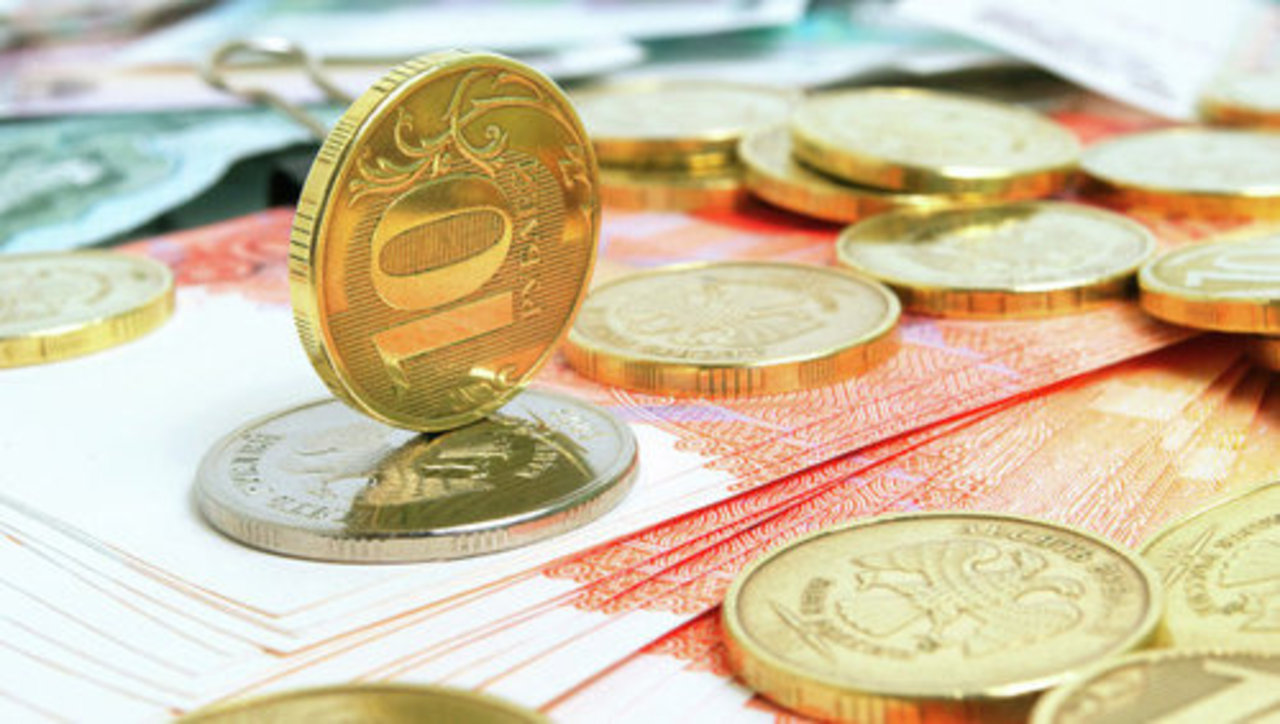 Организация паромной переправы– 
1070,0 тыс. руб.
Транспортное обслуживание населения – 
800 тыс. руб.
Мероприятия в области водохозяйственных отношений – 
133,0 тыс. руб.
Содержание автодорог общ. пользования местного значения  – 
 6619,0 тыс. руб.
Капитальный и текущий ремонт автодорог общ. пользования  – 
8308,3 тыс. руб.
ЖИЛИЩНО-КОММУНАЛЬНОЕ ХОЗЯЙСТВО
ОБРАЗОВАНИЕ
Подпрограмма «Молодежная политика» - 96,0 тыс. руб.
Летний трудовой лагерь -
96,0 тыс. руб.
СОЦИАЛЬНАЯ ПОЛИТИКА
Подпрограмма 
«Осуществление мероприятий социальной политики Слободо-Туринского сельского поселения» – 31,0 тыс. руб.
Выплата ежегодного вознаграждения почетным гражданам Слободо-Туринского сельского поселения – 
3,0 тыс. руб.
Поддержка социально ориентированных некоммерческих организаций –
28,0 тыс. руб.
Культура и кинематография
Подпрограмма 
«Развитие культуры и библиотечной деятельности в Слободо-Туринском сельском поселении»  –    45181,0 тыс. руб.
Субсидии на обеспечение муниципального задания в сфере деятельности культуры– 
33972,0 тыс. руб.
Субсидии на обеспечение муниципального задания в сфере библиотечной деятельности –
5 500,0 тыс. руб.
Текущий ремонт зданий ДК –5709,0 тыс. руб.
ФИЗИЧЕСКАЯ КУЛЬТУРА И СПОРТ
Подпрограмма 
«Развитие физической культуры и спорта в 
Слободо-Туринском сельском поселении – 
490,0 тыс.руб.
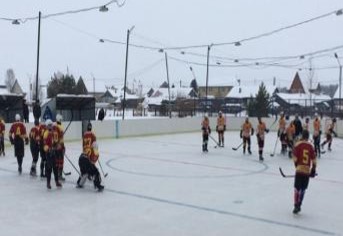 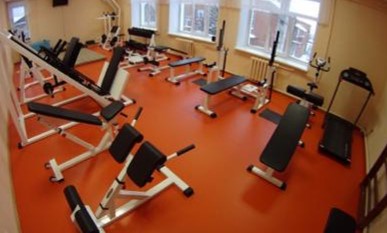 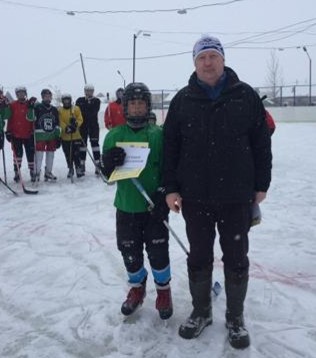 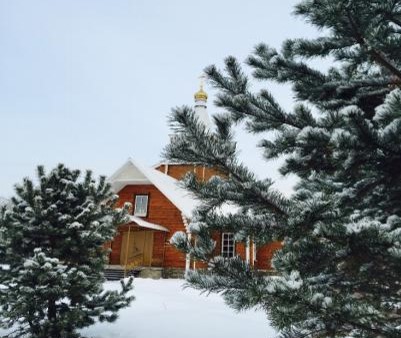 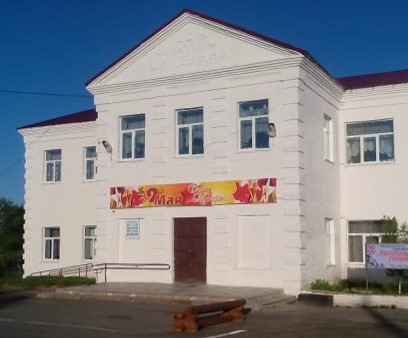 СПАСИБО
 ЗА ВНИМАНИЕ !
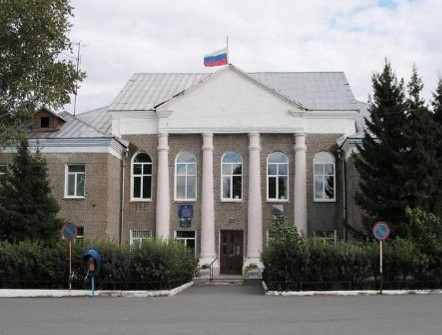 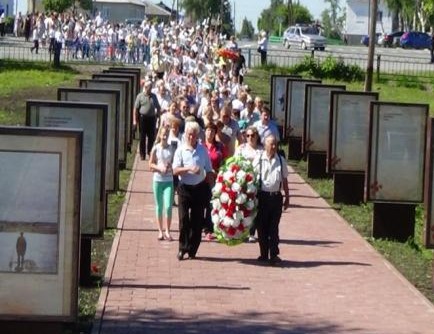 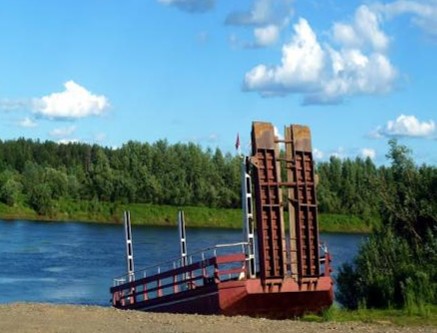 Администрация Слободо-Туринского сельского поселения
623930, Свердловская область, Слободо-Туринский район, с. Туринская Слобода, ул. Ленина, 1
Тел.: 8(34361) 2-13-89, 2-18-71 E-mail: sl_tur_sp1@mail.ru